Профориентационная работа как один из важных аспектов социализации учащихся. Из опыта работы МОУ «Лицей №1»
Педагог-психолог МОУ «Лицей №1» Русецкая Е.Е.
1
Систематичность и преемственность
3
2
4
Основные составляющие профориентационной работы
Взаимосвязь лицея, семьи, учреждений   
               социальных партнеров
Оптимальное сочетание массовых, групповых и  
           индивидуальных форм профориентационной работы
Дифференцированный и индивидуальный подход к учащимся
Формы профориентационной работы
Экскурсии на предприятия
Оформление стендов
Встречи с представителями предприятий
Профориентационный квест «Фестиваль профессий»
Встречи с представителями ВУЗов
ФОРМЫ РАБОТЫ
Профильное обучение
Профбеседы, профконсультации
Профдиагностика
Участие в Республиканских и городских проектах
Анализ трудоусстройства
Мероприятия для учащихся
Предпрофильные и профильные практики
Привлечение учащихся к исследовательской и проектной деятельности
Профориентационная работа
Обучение по индивидуальным учебным планам (10-11 классы)
Курсы по выбору учащихся
Элективные курсы
Спецкурсы
Образовательные ресурсы
Предпрофильные практики (9 класс)
Нефтегазовое дело (10-11 классы)
Профильная практика  10 - 11 класс
Проектно-исследовательская деятельность по педагогике (10 класс)
 Введение в педагогическую профессию
(10-11 классы)
Основы профессионального самоопределения
«В мире профессий»(5 - 9 класс)
Специализированные курсы
Основы исследовательской деятельности (9 класс)
Спецкурс «Задания повышенного уровня сложности по…»(10-11 классы):
      - «Риторика как наука и искусство», «Подготовка к написание эссе по истории и обществознанию»
 (Вологин Е.А., доцент кафедры философии и методологии образования ГБОУ ВО «УГТУ»)
     - «Основы журналистики. Издательство лицейской газеты» 
( Алексеев Д.Д., аспирант кафедры «Культурология»  ГБОУ ВО «СГУ им.П.Сорокина»,
Пулькина В.А., начальник отдела по учебно-воспитательной работе и досуговой 
деятельности УГТУ, зам. директора ИнЭУиИТ УГТУ по УВРи ВР)
      - «Задачи с экономическим содержанием» – 
(Мужикова А.В., доцент кафедры высшей математики ГБОУ ВО «УГТУ»)
Фестиваль профессий
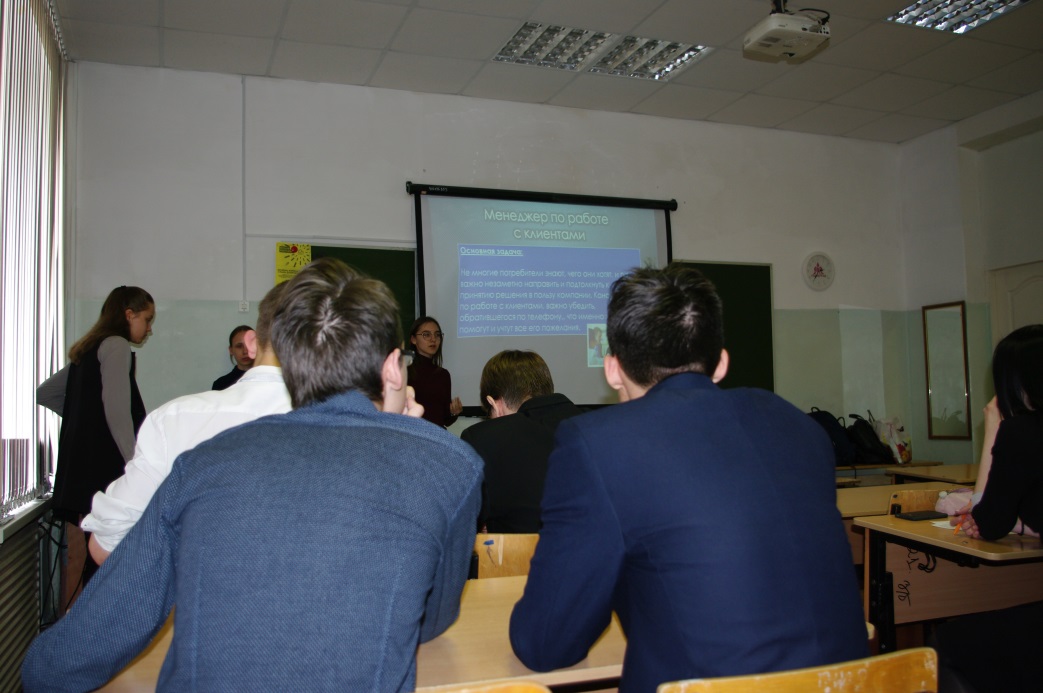 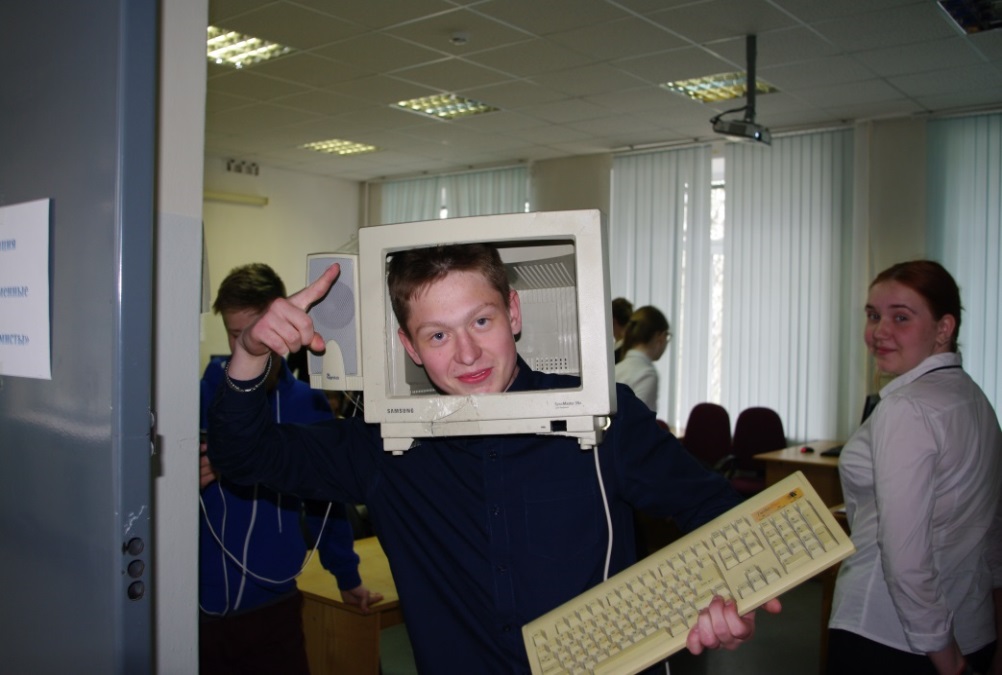 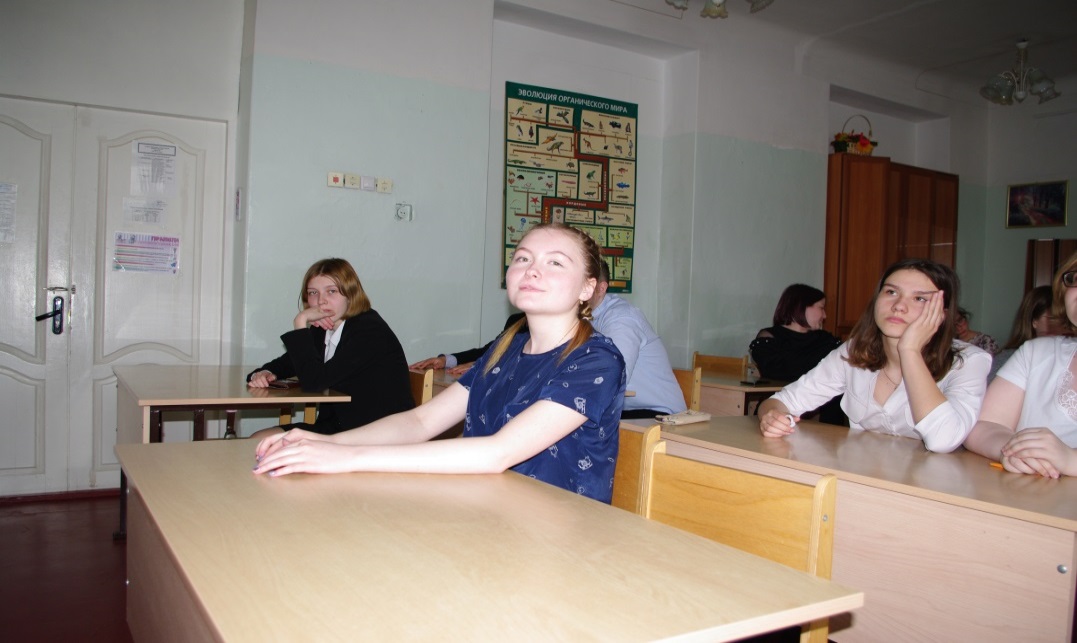 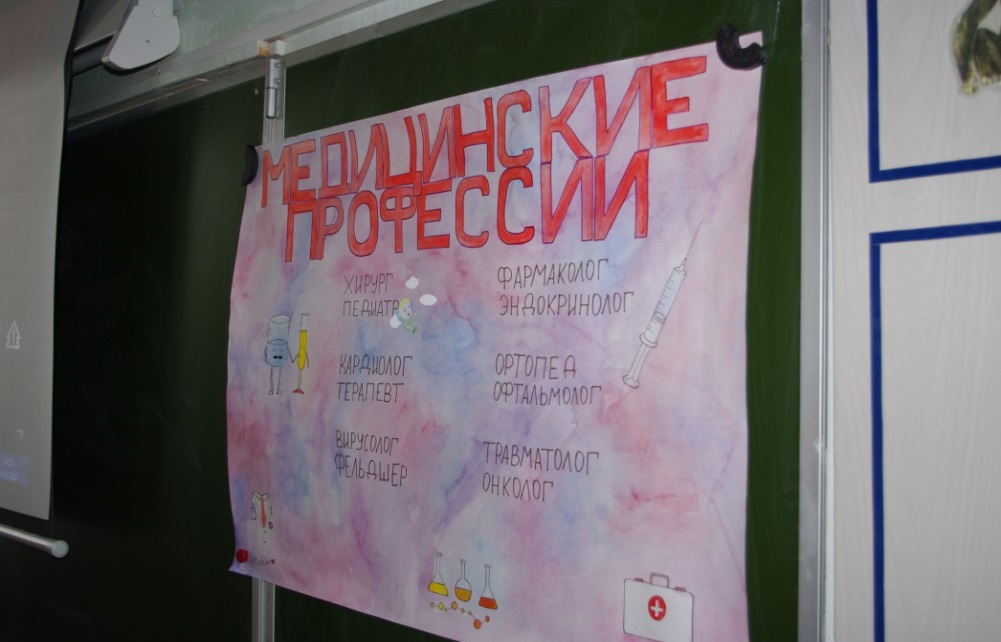 П-
Р-
О-
Ф-
Е-
С-
С-
И-
Я-
Спасибо за внимание!